Upitni jezik SQL
Naredba SELECT
Naredba SELECT je jedna od najkompleksnijih naredbi SQL programskog jezika. 
Uključuje veći broj ključnih reči klauzula: 
SELECT - definiše listu kolona koje će biti uključene u rezultujuću tabelu 
FROM - definiše tabele iz kojih se pribavljaju podaci za potrebe generisanja rezultujuće tabele. Klauzula FROM može da uključi jednu ili više opcionih JOIN klauzula za povezivanje tabela na osnovu kriterijuma zadatih od strane korisnika.
Naredba SELECT
WHERE - definiše predikat na osnovu koga se ograničava broj vrsta u rezultujućoj tabeli. Ova klauzula iz rezultata eliminiše sve vrste za koje specificirani predikat ne vraća vrednost TRUE. 
GROUP BY - grupiše vrste koje u određenim kolonama imaju identične vrednosti. 
HAVING - definiše predikat na osnovu koga se eliminišu vrste nakon što je klauzula GROUP BY primenjena na rezultujuću tabelu. 
ORDER BY - koristi se za sortiranje rezultujuće tabele. Korisnici specificiraju kolone po kojima se vrši sortiranje kao i smer sortiranja.
Klauzule SELECT i FROM
Klauzule SELECT i FROM su jedine obavezne u okviru SELECT naredbe. 

Klauzula FROM specificira tabele iz kojih se pribavljaju podaci. Ukoliko se navede više tabela potrebno je specificirati način spajanja tabela.
Klauzule SELECT i FROM
Klauzula SELECT specificira kolone koje treba uključiti u rezultujuću tabelu. Mogu se koristiti sledeće opcije: 
ALL - u rezultujućoj tabeli prikazuju se sve vrste koje zadovoljavaju navedeni predikat 
DISTINCT - iz rezultujuće tabele izbacuju se duplikati vrsta 
* - rezultujuća tabela uključuje sve kolone tabele ili tabela iz kojih se pribavljaju podaci 
tabela.* - rezultujuća tabela uključuje sve kolone specificirane tabele 
izraz - ime kolone ili funkcije nad kolonama koja će biti uključena u rezultujuću tabelu 
AS pseudonim - novo ime kolone ili funkcije nad kolonama koje im se dodeljuje u rezultujućoj tabeli
Primer 1
U nastavku je dat SQL upit koji prikazuje kompletan sadržaj tabele RADNIK 

		SELECT * FROM RADNIK;
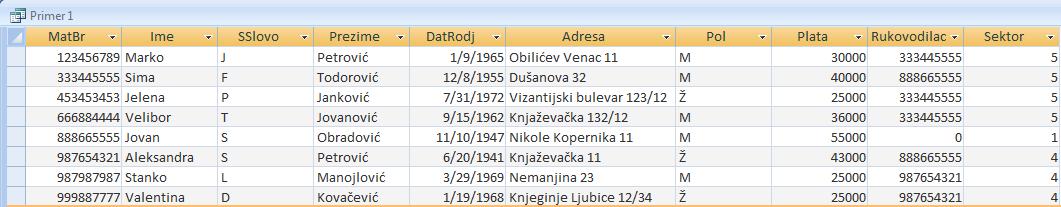 Rezultat bi bio ekvivalentan da smo napisali upit kod koga su umesto * navedena imena svih kolona u tabeli. 

SELECT MatBr, ime, Sslovo, Prezime, DatRodj, Adresa, Pol, Plata, Rukovodilac, Sektor FROM RADNIK;
Primer 2 
Ukoliko želimo da prikažemo samo određene kolone iz tabele RADNIK posle SELECT klauzule navešćemo imena kolona koje su od interesa. U nastavku je dat SQL upit koji prikazuje samo imena i prezimena radnika. 

		SELECT Ime, Prezime FROM RADNIK;
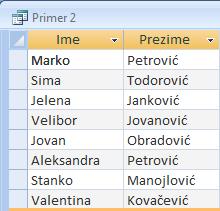 Redosled kojim su kolone navedene u klauzuli SELECT definiše redosled kolona u rezultujućoj tabeli. U nastavku je dat SQL upit koji prikazuje imena i prezimena svih radnika ali u nešto drugačijem redosledu. 

		SELECT Prezime, Ime FROM RADNIK;
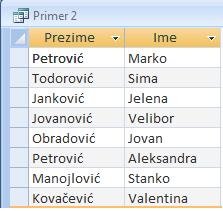 Primer 3 
U nastavku je dat SQL upit koji za svakog radnik određuje matični broj njegovog neposrednog rukovodioca. 

		SELECT Rukovodilac FROM RADNIK;
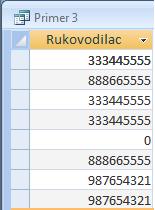 Možemo da primetimo da se u rezultujućoj tabeli neki matični brojevi javljaju više puta. To je posledica činjenice da veći broj radnika može imati istog rukovodioca. Ukoliko želimo da eliminišemo duplikate koristićemo ključnu reč DISTINCT. 

		SELECT DISTINCT Rukovodilac 
		FROM RADNIK;
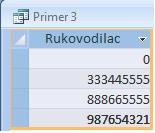 Klauzula WHERE
Klauzula WHERE specificira uslov na osnovu koga se kreira rezultujuća tabela.
U rezultujuću tabelu će biti uključene samo one vrste koje zadovoljavaju specificirani uslov.
U uslovu se mogu javiti: 
Relacioni operatori 
Logički operatori 
Operator BETWEEN 
Operator IN 
Operator LIKE 
Operator IS NULL
Klauzula WHERE
SQL podržava šest relacionih operatora koji imaju sledeće značenje:
Primer 4 
U ovom primeru dat je SQL upit koji prikazuje podatke o radnicima koji se prezivaju Petrović. 

		SELECT * 
			FROM RADNIK 
				WHERE Prezime = "Petrović";
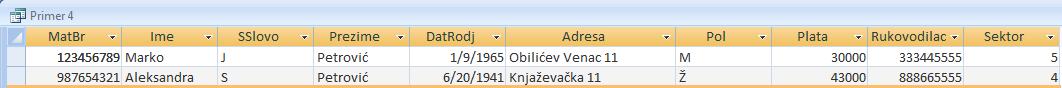 Treba primetiti da se tekstualni podaci zadaju korišćenjem znaka navoda: "Petrović".
Primer 5 
Primer sadrži SQL upit koji prikazuje imena i prezimena radnika čija je plata jednaka ili veća od 40000. 
		SELECT Ime, Prezime 
		FROM RADNIK 
		WHERE PLATA >= 40000;
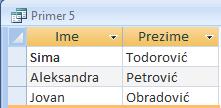 Logički operatori
SQL omogućava korišćenje standardnih logičkih operatore AND, OR i NOT, ali i operatore IN i BETWEEN koji omogućavaju jednostavnije korišćenje prethodno navedenih operatora u nekim slučajevima. 

Prioritet logičkih operatora je sledeći: 
NOT 
AND 
OR
Logički operatori
Logički operatori AND i OR se koriste na standardni način. Međutim, kod SQL-a, logički operator negacije NOT se navodi na početku logičkog izraza, a ne ispred operatora poređenja. Na primer, NOT A = B je validni WHERE uslov, ali A NOT = B nije. 

Primer 6 
Ukolimo želimo da prikažemo podatke o radnicima koji se prezivaju Petrović i čija je plata jednaka ili veća od 40000 koji SQL upit možemo koristiti?
SELECT * 
FROM RADNIK 
WHERE Prezime = "Petrović" AND Plata >= 40000;
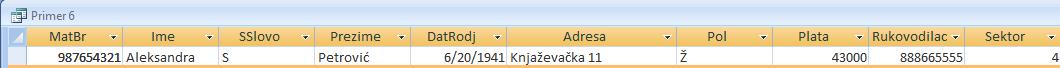 Primer 7 
U nastavku je dat SQL upit koji prikazuje podatke o radnicima koji se prezivaju Petrović i čija je plata jednaka ili veća od 40000.
SELECT * 
FROM RADNIK 
WHERE Prezime = "Petrović" AND NOT Plata >= 40000;
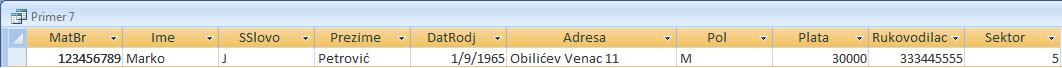 Primer 8 
Primer sadrži SQL upit koji prikazuje podatke o radnicima koji se prezivaju Petrović ili se prezivaju Jovanović.
SELECT * 
FROM RADNIK 
WHERE Prezime = "Petrović" OR Prezime = "Jovanović";
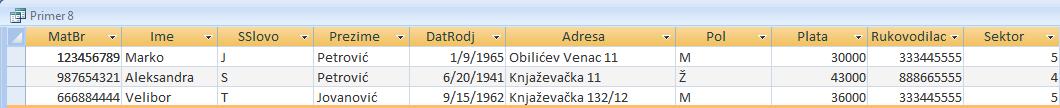 Operator IN
Operator IN zamenjuje višestruku upotrebu operatora OR i = . Operator NOT IN prikazuje sve vrste osim onih određenih IN listom. 
Primer 9 
Korišćenjem operatora IN izdvajaju se samo radnici koji se prezivaju Petrović ili Jovanović. 
		SELECT * 
		FROM RADNIK 
		WHERE Prezime IN ("Petrović","Jovanović");
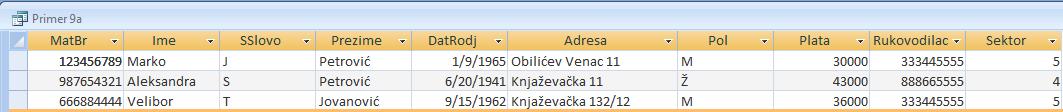 Naredni upit pribavlja podatke o svim radnicima osim onih koji se prezivaju Petrović ili Jovanović. 

		SELECT * 
		FROM RADNIK 
		WHERE Prezime NOT IN ("Petrović","Jovanović");
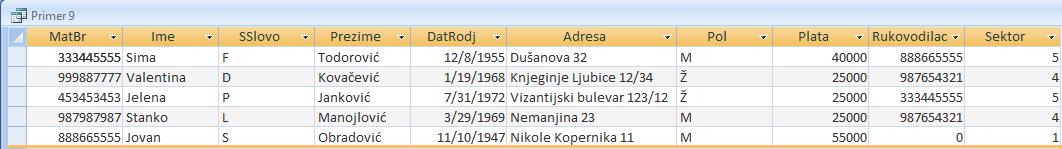 Operator BETWEEN
Operator BEETWEEN zamenjuje višestruku upotrebu operatora AND i =. Ovaj operator omogućava ispitivanje da li je vrednost atributa/kolone u zadatom opsegu. 

Primer 10 
Za prikazivanje podataka o radnicima čija je plata u opsegu od 30000 do 40000 (uključujući i granice opsega) možemo iskoristiti operator BETWEEN.
SELECT * 
	FROM RADNIK 
	WHERE Plata BETWEEN 30000 AND 40000;
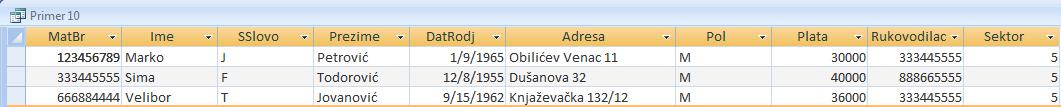 Operator LIKE
Operator LIKE omogućava poređenje vrednosti kolone sa zadatim šablonom.
Kod definisanja šablona koristi se procenat (%) i znak pitanja (?). Procenat (%) predstavlja bilo koji mogući znak (broj, slovo, interpunkcijski znak) ili skup znakova. Znak pitanja (?) zamenjuje samo jedan znak.
Primer 11 
Za zadavanje šablona MS Access koristi nešto drugačije simbole. Umesto procenta koristi se zvezdica (*).
U narednom primeru * iza slova "J" označava proizvoljan broj znakova (0 ili više), odnosno predstavlja uzorak za poklapanje koji sadrži na početku slovo "J" i proizvoljan broj znakova iza njega. Za nalaženje svih radnika koji imaju "J" na početku prezimena, može se koristiti šablon "J%". 
		SELECT * 
		FROM RADNIK 
		WHERE Prezime LIKE "J*";
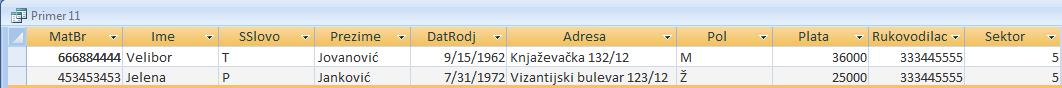 Za nalaženje svih radnika koji sadrže slovo "J" negde u prezimenu mogao bi se koristiti šablon "*J*". Obratite pažnju da se ne pravi razlika između malih i velikih slova.
Operator NOT LIKE prikazuje sve vrste koje ne odgovaraju prethodno datom opisu, tj za prethodni slučaj, sve radnike koji nemaju slovo "J" u svom prezimenu. 
 		Operator IS NULL
Operator IS NULL se koristi za poređenje sa NULL vrednostima. Treba voditi računa da se na NULL vrednosti ne može primeniti ni jedan relacioni operator. Može se samo proveravati da li kolona ima NULL vrednost ili nema. 
	Primer12 
U nastavku je dat SQL upit koji izdvaja podatke o svim radnicima kojima nije definisan datum rođenja odnosno datum rođenja ima NULL vrednost. 
		SELECT * 
		FROM RADNIK 
		WHERE DatRodj IS NULL;
Klauzula ORDER BY
Klauzula ORDER BY specificira redosled prikazivanja vrste rezultujuće tabele, sortiranjem po vrednosti nekih kolona u rastući (ASC) (predefinisana vrednost) ili opadajući redosled (DESC). Ukoliko klauzula ODER BY nije navedena vrste u rezultujućoj tabeli su poređane po slučajnom principu i ne postoji nikakva garancije da će isti upit uvek generisati rezultujuću tabelu čije su vrste poređane na isti način. 
	Primer 13 
U nastavku je dat SQL upit koji prikazuje podatke o radnicima i sortira ih prema prezimenu u opadajućem i rastućem redosledu. 
		SELECT * 
		FROM RADNIK 
		ORDER BY Prezime;
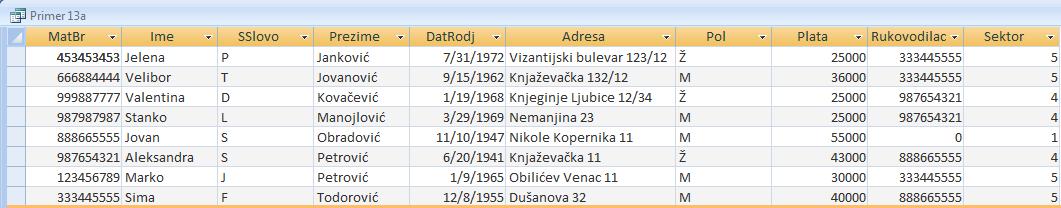 Obratite pažnju da ukoliko vrste sortirate u rastućem redosledu nije potrebno eksplicitno navesti smer sortiranja. Rastući redosled je podrazumevan u ORDER BY klauzuli. 
		SELECT * 
		FROM RADNIK 
		ORDER BY Prezime DESC;
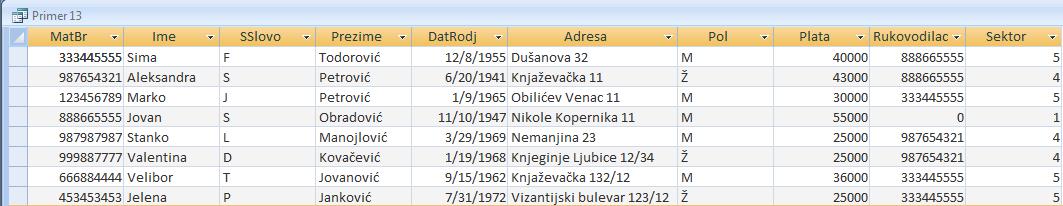 Primer 14 
Sortiranje je moguće vršiti na osnovu vrednosti više kolona. SQL upit u nastavku sortira podatke o radnicima prema broju sektora u opadajućem redosledu a prema prezimenu u rastućem redosledu.
SELECT * 
	FROM RADNIK 
	ORDER BY Sektor DESC, Prezime ASC;
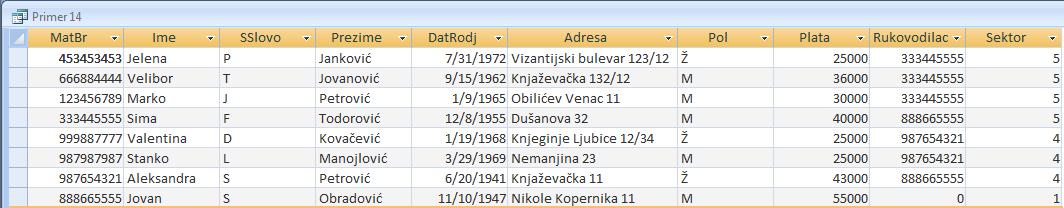 Aritmetičke funkcije
SQL dozvoljava korišćenje matematičkih funkcija u SELECT i WHERE klauzulama. Na taj način se kao rezultat pretraživanja mogu prikazati rezultati izračunavanja nekog matematičkog izraza. 
Primer 15 
U nastavku je dat SQL upit koji prikazuje imena i prezimena radnika kao i njihove plate uvećane za bonus od 5000.
SELECT Ime, Prezime, Plata + 5000 AS PlataSaBonusom 
	FROM RADNIK;
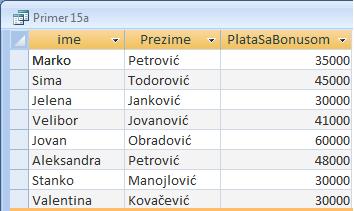 Obratite pažnju da je rezultatu matematičke funkcije (Plata + 5000) dodeljeno ime korišćenjem sintakse pseudonima: AS PlataSaBonusom.
Aritmetičke funkcije se mogu primenjivati i u WHERE klauzuli. 
SELECT Ime, Prezime, Plata + 5000 AS PlataSaBonusom 
FROM RADNIK 
WHERE Plata + 5000 > 40000;
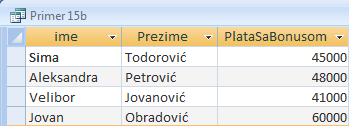 Funkcije agregacije
Funkcije agregacije su dobile naziv po tome što vrše agregaciju rezultata upita. Korišćenje ovih funkcija je jednostavno, pošto se navode u listi kolona SELECT klauzule koje se prikazuju. Značenje funkcija je sledeće: 

AVG(kolona) - izračunava srednju vrednost datog atributa 
SUM(kolona) - izračunava sumu svih vrednosti atributa 
MIN(kolona) - nalazi minimalnu vrednost atributa 
MAX(kolona) - nalazi najveću vrednost atributa 
COUNT(*) - nalazi broj vrsta u tabeli (grupi) 
COUNT(kolona) - nalazi broj broj vrsta sa ne NULL vrednostima kolone 
COUNT (DISTINCT kolona) - nalazi broj vrsta sa različitim vrednostima zadate kolone (nije podržano od strane MS Access-a)
Primer 16 
Funkcija COUNT određuje broj vrsta u rezultujućoj tabeli. 
	SELECT COUNT(*) AS PlataSaBonusom 
	FROM RADNIK;
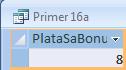 Sledeći SQL upit određuje maksimalnu, minimalnu, prosečnu i ukupnu platu svih radnika. 

SELECT MAX(Plata) AS MaxPlata, MIN(Plata) AS MinPlata, 
AVG(Plata) AS ProsPlata, SUM(Plata) AS UkPlata 
FROM RADNIK;
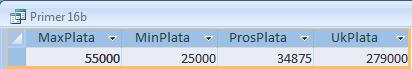 Primer 17 
Posebno je bitno zapamtiti da funkcije agregacije nije moguće koristiti u WHERE klauzuli. To je posledica činjenice da se rezultat funkcija agregacija izračunava nakon što se odrede vrste koje ulaze u sastav rezultujuće tabele, odnosno nakon obrade predikata koji je zadat u WHERE klauzuli. U nastavku je dat SQL upit koji se NE MOŽE IZVRŠITI i koji će GENERISATI GREŠKU. 
		SELECT Ime, Prezime, Plata 
		FROM RADNIK 
		WHERE Plata > AVG(Plata).
Pokušajte da rešite niz zadataka koji je dat u nastavku. Za rešavanje koristite bazu podataka PREDUZEĆE koje je priložena uz ovaj materijal.
Napisati SQL upit koji prikazuje kompletan sadržaj tabele SEKTOR. 
Napisati SQL upit koji prikazuje nazive svih projekata koji postoje u preduzeću, lokacije na kojima se nalaze i brojeve sektora koji su zaduženi za njih. 
Napisati SQL upit koji određuje spisak različitih srodstava koje imaju članovi porodice. 
Modifikovati upit iz tačke 2 tako da se podaci sortiraju u opadajućem redosledu po lokacijama na kojima se nalaze. 
Napisati SQl upit koji prikazuje imena svih projekata koji su locirani u Nišu. 
Napisati SQL upit koji prikazuje imena svih projekata čije ime počinje slovom P. 
Napisati SQL upit koji prikazuje imena svih projekata koji su locirani u Pirotu i čije ime počinje slovom P. 
Napisati SQL upit koji za projekte locirane u Nišu ili Leskovcu prikazuje njihova imena i brojeve sektora koji su zaduženi za njih. 
Napisati SQL upit koji prikazuje imena i pol svih članova porodice koji imaju srodstvo "sin". 
Napisati SQL upit koji određuje imena i prezimena svih radnika čija bi plata nakon povećanja od 10% bila veća od 40000. 
Napisati SQL upit koji za tip srodstva “sin” određuje broj članova porodice koji imaju taj tip srodstva. 
Napisati SQL upit koji određuje prosečnu zaradu za radnike koji rade u sektoru     	broj 4.